Doctorat
DE ZOTTI  Vincent
Titre : Instabilité de pelage d’un ruban adhésif : effet de l’inertie sur la dynamique du front de détachement
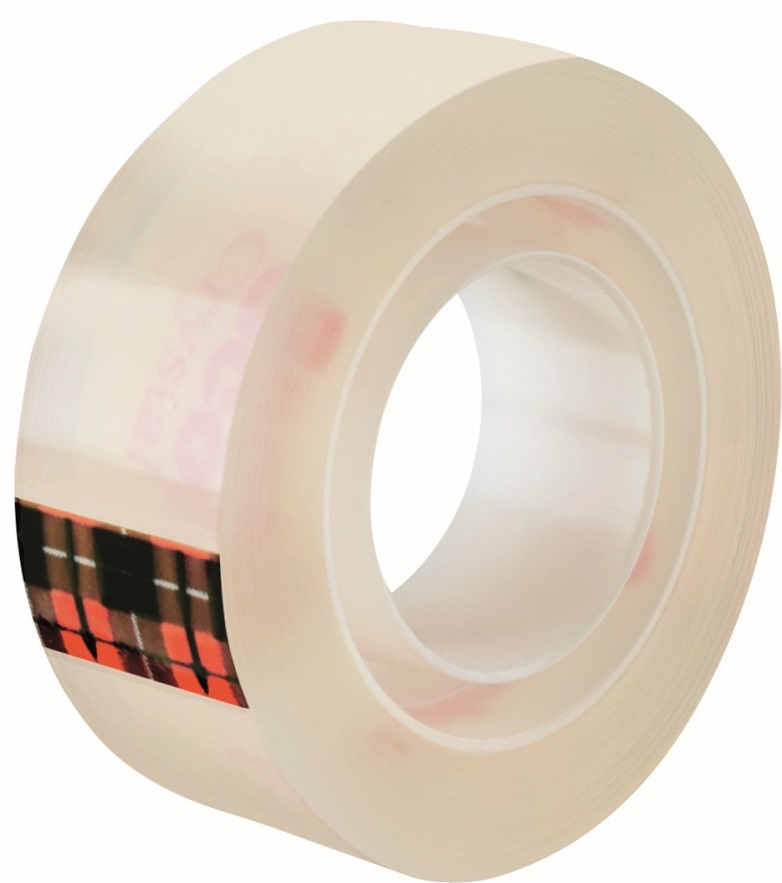 Doctorat
GARCIA Anthony
Titre : Evolution de la porosité des grains de poussière : une solution aux problèmes de formation planétaire ?
Ce que ma mère
pense que je fais
Ce que mon père 
pense que je fais
Ce que mes amis
pensent que je fais
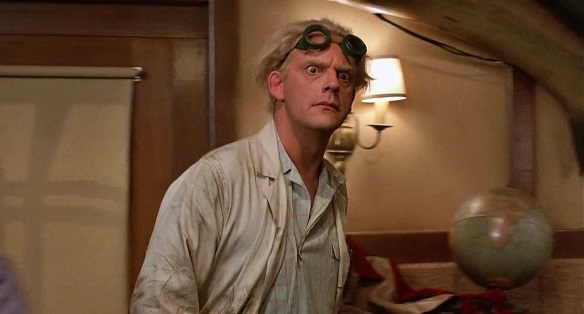 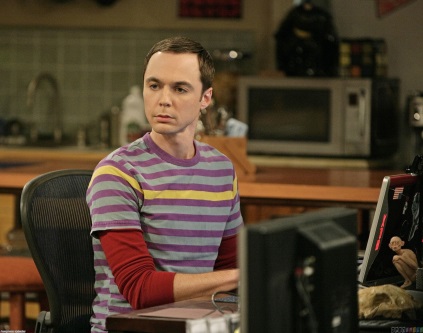 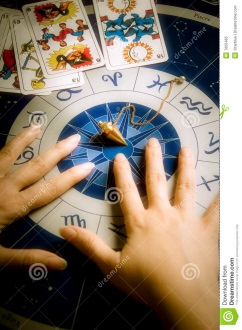 Ce que la société pense que je fais
Ce que je pense faire
Ce que je fais  vraiment
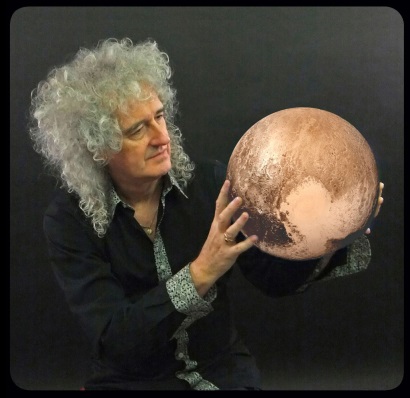 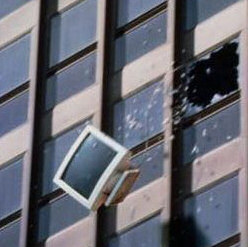 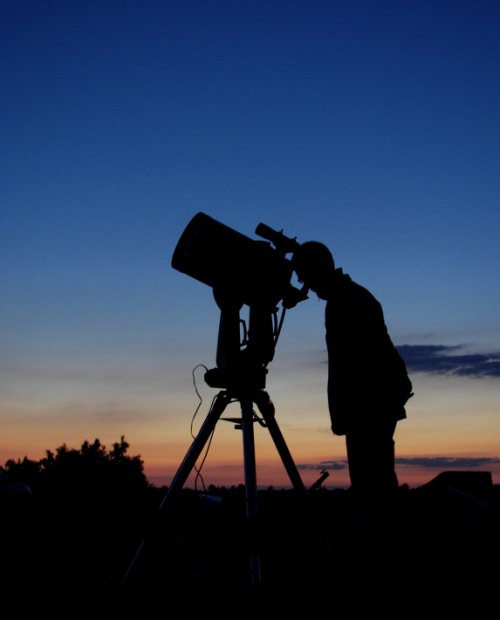 Doctorat
KNIGHT Geoffrey
Titre : First principles and proceedings of action-FRET: probing the molecular conformation of gas phase proteins and macro-ions.
z
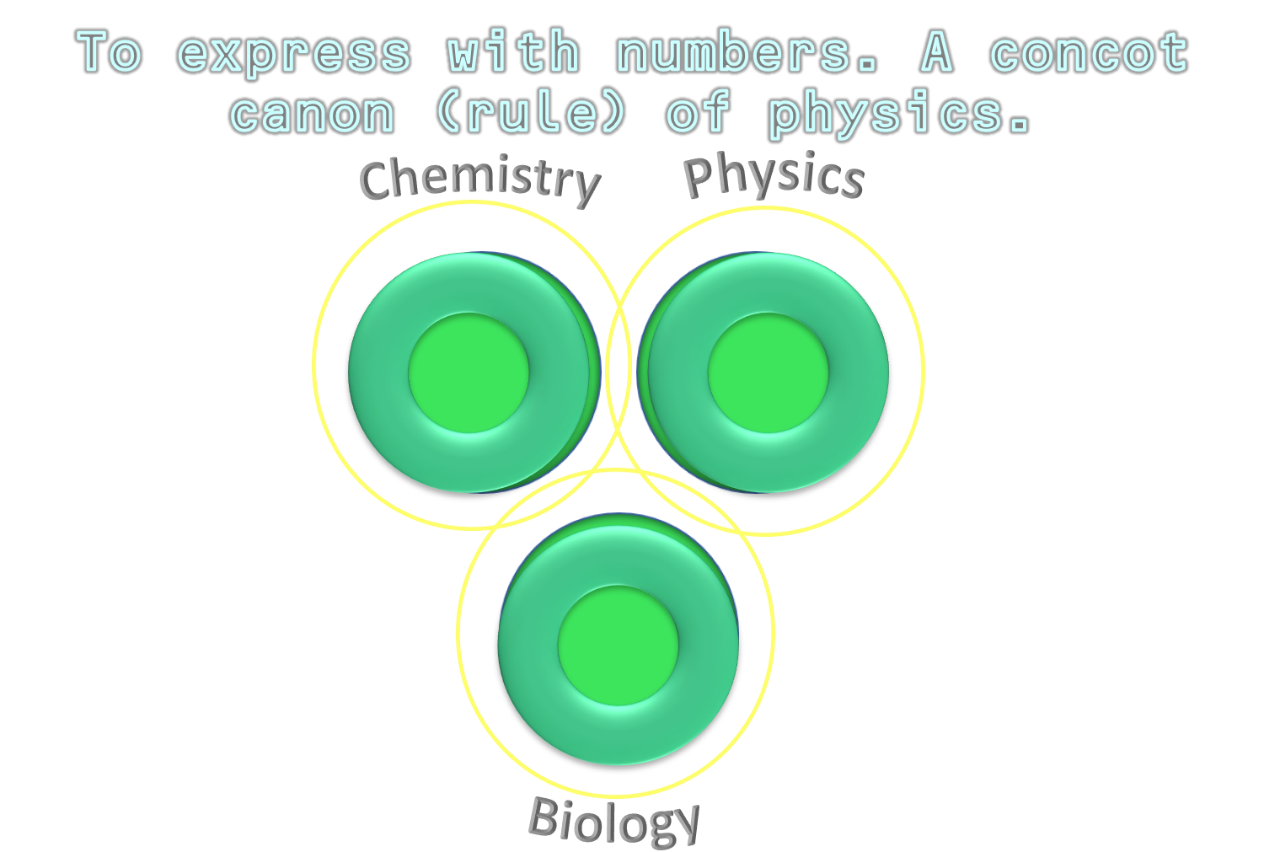 To serve an example:

Formulation Stability Measurement investigations/ experiments/ study

Dispersion analysers investigations/ experiments/ study

Cryo-SEM/FIB Suite
investigations/ experiments/ study
Doctorat
QUEGUINER Emeline
Titre : Analysis of the data of the EDELWEISS-LT experiment searching for low-mass WIMP
We have peered into a new world and have seen that it is more mysterious and more complex than we had imagined. Still more mysteries of the universe remain hidden.
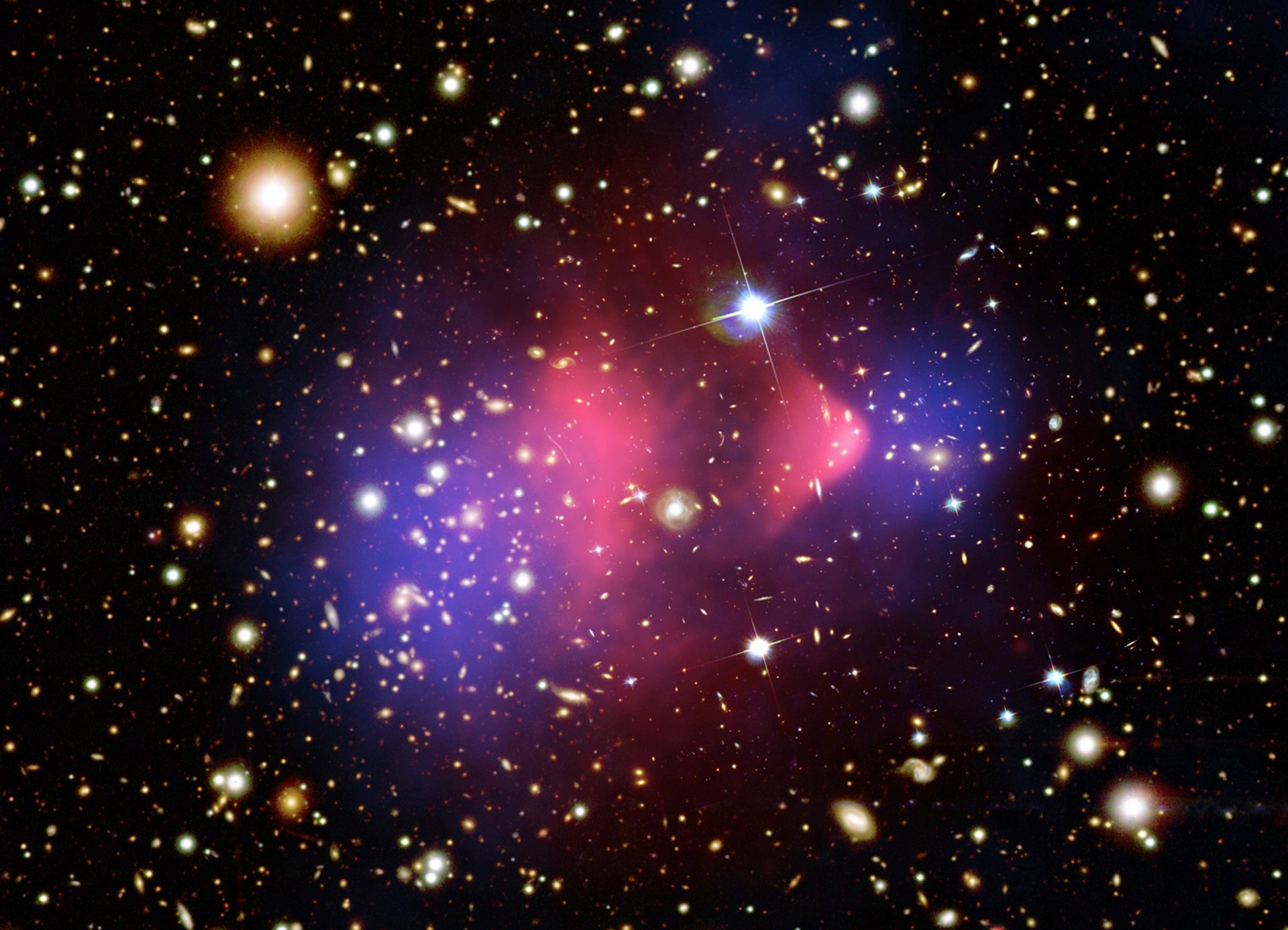 Their discovery awaits the adventurous scientists of the future (V.Rubin, 1997).
Doctorat
RABAN Valentin
Titre : Dynamique hors équilibre des monopôles          
             magnétiques dans la glace de spin
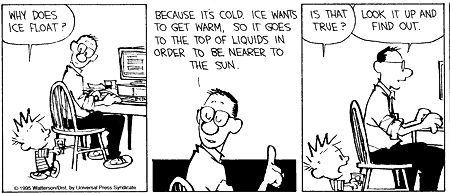 Doctorat
TEYSSIER Boris
Titre : Light-neutral meson production in pp collisions at √s = 13TeV at forward rapidity in ALICE at the CERN LHC
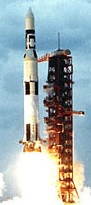 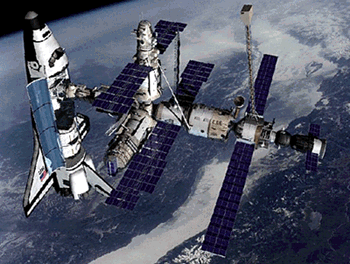 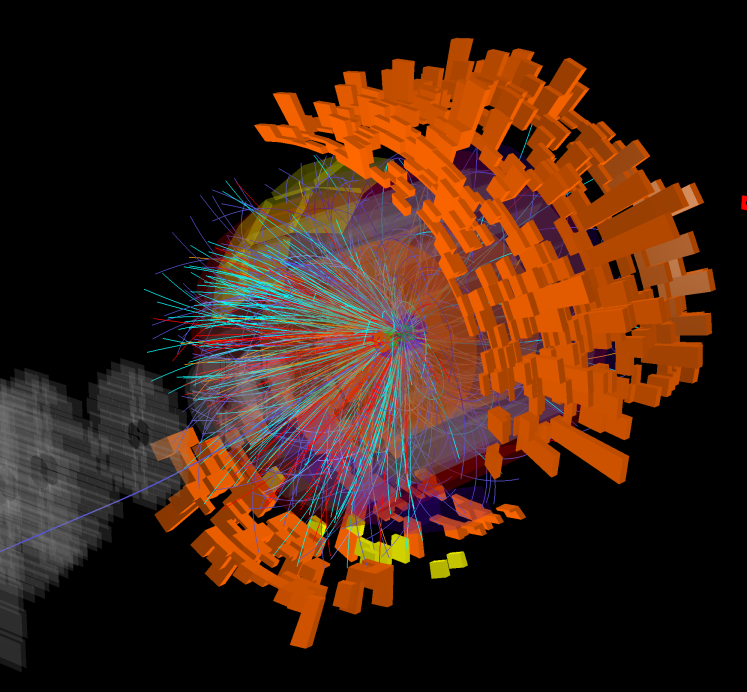 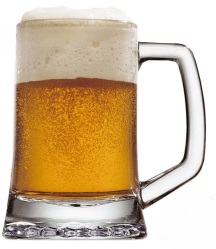 Doctorat
THOMENY GIRÃO Helainne
Titre :   Pressure-induced disordering in bulk and 			  nanometric SnO2
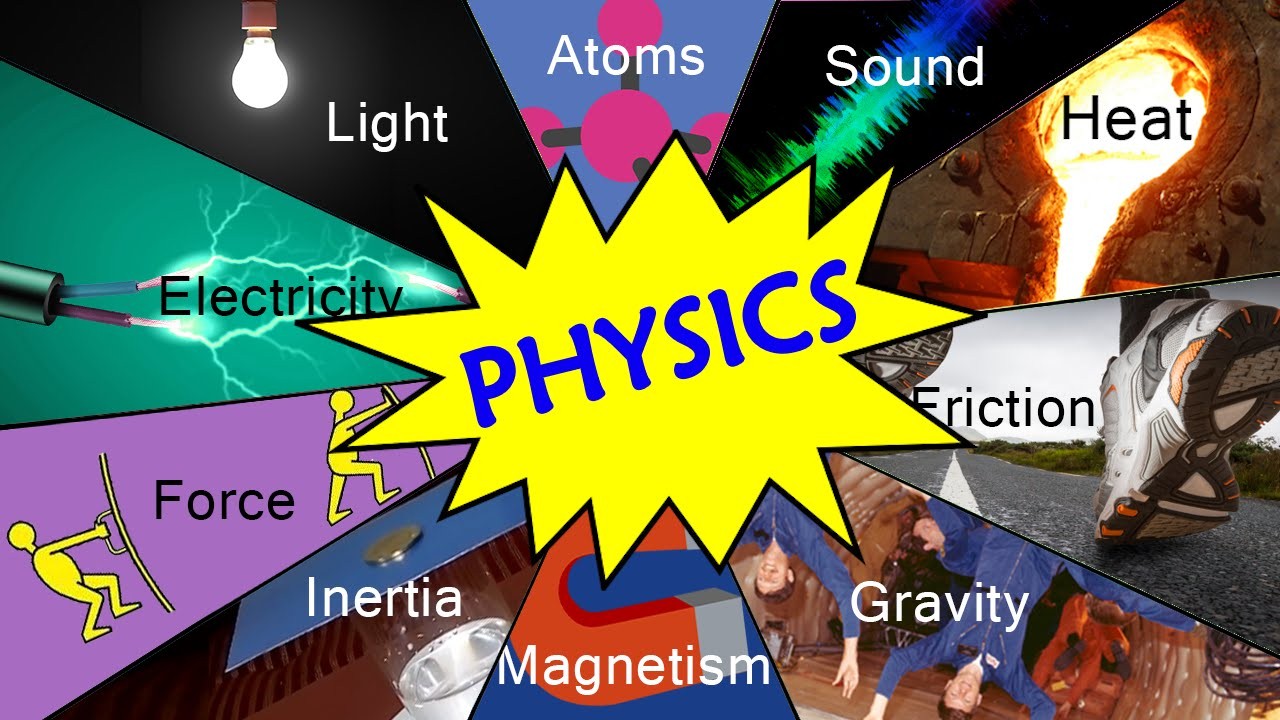 AND
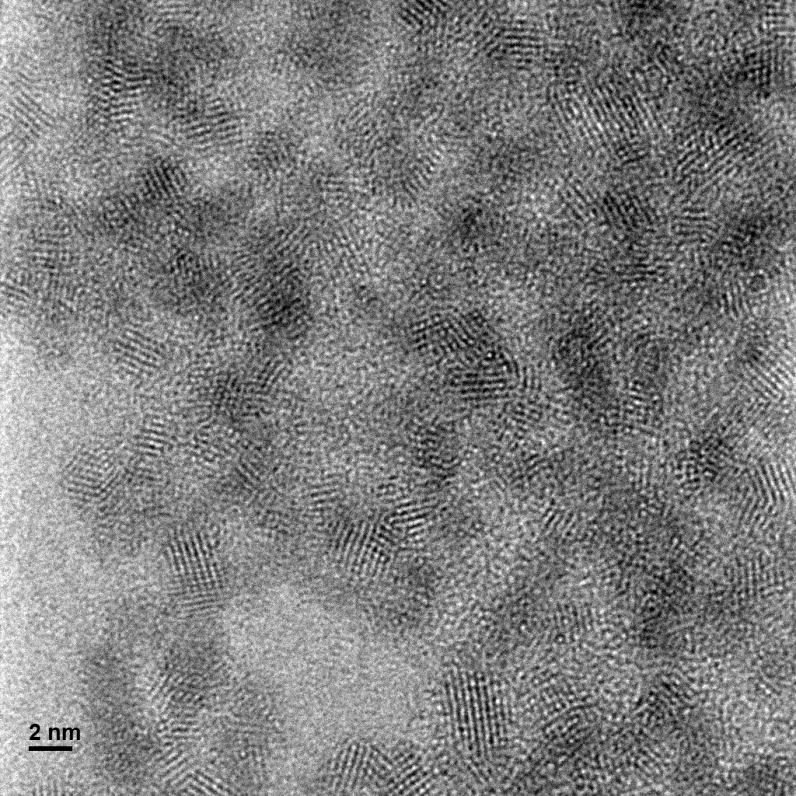 NANOPARTICLES